BIOTERRORISM
Bioterrorism is the use or threatened use of a biological agent or the product of a biological agent in order to generate fear, morbidity or mortality in a population.
Definition
Biological warfare: Intentional use of microorganisms, and toxins, generally of microbial, plant or animal origin to produce disease and death in humans, livestock and crops.
Biological weapons/ bioweapons (BWs): Microorganisms that infect and grow in the target host producing a clinical disease that kills or incapacitates the targeted host.
Definition
Biological chemical weapon: produced by cultivating an organism and extracting from it the toxic material, e.g. botulinum toxin.
Strict chemical weapon: One that is produced in a chemical plant and does not involve growing a living organism, e.g. nerve gas, sarin.
Targets
Humans (direct)
Economical (indirect)
livestock
crops
environment
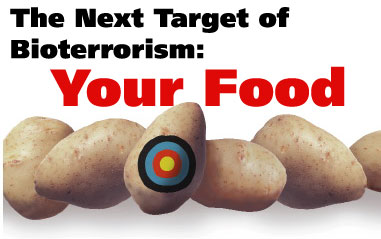 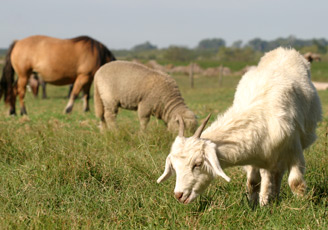 viruses
bacteria
fungi
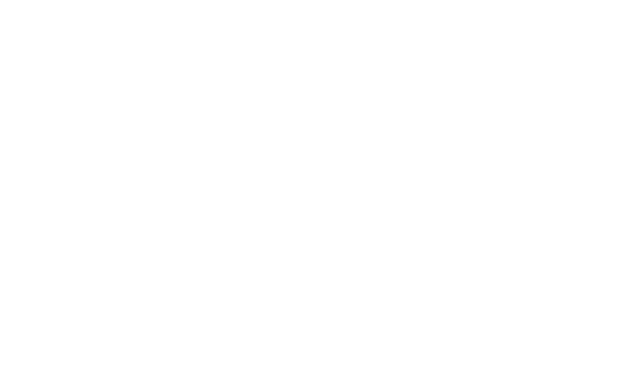 History of Biological Warfare
In ancient Greece, rotting animals were thrown into enemy wells.

British during the war with Indians (1763) - “as an act of good will” gave blankets used by small pox victims to the Indians.

In 1917, German govt. inoculated American horses and cattle bound for France from South America with Glanders disease.
6
History of Biological Warfare
In 1937, Japanese army experimented on prisoners with various diseases and also sprayed plague infested fleas over 11 Chinese cities.

1972- Two college youths charged for attempt to poison Chicago’s water supply with typhoid bacilli.

1981 - Origin of HIV/AIDS
7
History of Biological Warfare
Sep 1984, Rajneesh Cult, a microbiologist contaminated food with Salmonella Typhimurium in Dellas, Oregon.

After Sep. 11, 2001, mails contaminated with Anthrax spores received in New York, Washington DC and Florida
8
Evolution of chemical and biological weapons
4 phases
 1st phase: gaseous chemicals were used
 2nd phase: era of use of nerve agents
 3rd phase: use of lethal chemical agents
 4th phase: era of biotechnological revolution and use of genetic engineering
Characteristics of BW agent:
Low infective dose
High virulence
Short incubation period
Highly contagious
Robust and stable -  rainfall, temp, humidity, atmospheric pollution, solar radiation etc.,
Consistently produce desired effect - lethal or incapacitation
11
Characteristics of BW agent:
Little immunity in target population
No prophylaxis with target population
Protection available with aggressor 
Difficult to identify
Ease of production
Ease of delivery
Low persistence after delivery
12
Characteristic of a bio-terrorist attack
Victims unaware of exposure to infectious agents
Effect of the attack appears days, weeks or years after the exposure
Transmission of infectious agents from person to person through air or direct contact with body fluids
Establish an epidemic in which healthcare workers become infected themselves
Delivery Mechanisms
Aerosol route
Easiest to disperse 
Highest number of people exposed
Most infectious
Undetectable to humans
Food / Waterborne less likely
Larger volumes required
More technically difficult
[Speaker Notes: Release of biological weapons could be accomplished in a number of ways.  However, it is expected that an aerosol release is the most likely to be encountered in a large-scale bioterrorism event if the goal is to sicken or kill large numbers of people.  This is because aerosols are odorless, colorless and relatively easy to disperse over vast areas, and for most of the diseases, it is the route that is most contagious and causes the most severe disease.  Many of these agents could theoretically be used to target food or water supplies, however, the psychological impact would likely be more of a concern than the clinical effect because of water purification processes, dilution of infectious material into large volumes, stability of the organisms and the logistical difficulties of dispersion [2].]
Delivery of BW
Delivered by rockets
Crop spraying by a light plane
Motor vehicle can cruise the streets of city emitting a fine spray of BW- aerosol through a fake tailpipe or other small vent.
Individual carrying a large suitcase or backpack can disperse by walking down the street.
Delivery of BW
Purse size perfume atomizer
Contaminated book or letter
Umbrella weapon; consists of a projectile weapon buried in the disguise of an umbrella.
Remote control devices
Robotic delivery
Advantages of BW agent
Easy transportation from one location to another.
Biological agents can mutate, reproduce, multiply and spread over a large geographic terrain by wind, water, insect, animal and human transmission.
Low production costs; BWs are ‘poor man’s weapons of mass destruction’ or ‘poor man’s atomic bomb’.
Little cost and space for a lab. for biological warfare
Advantages of BW agent
Large quantities produced in short period
Easy access to wide range of disease-producing biological agents
Non detection by routine security systems
Once released, capable of developing viable niches and maintaining themselves in environment indefinitely
Destroy an enemy while leaving his infrastructure intact as booty for the winter.
Disadvantages of BW agent
Difficulty in protecting workers at all stages of production, transportation, loading of delivery systems and final delivery.
Accidental release of BWs into the surrounding environment.
Many BWs are destroyed by exposure to UV light and drying. Rain may wash the agent out of the air before they reach the target.
Need special storage to maintain efficacy.
One’s own troops may be infected under the chaos of war.
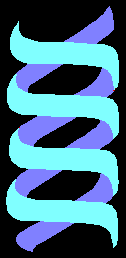 Use of genetic engineering
Variety of potential biological weapons can be produced such as:
 Organisms producing a toxin
 Organisms with enhanced aerosol and environmental stability
 Organisms resistant to antibiotics and vaccines
 Organisms with altered antigenic structure
Perfect biological weapon
Highly infectious; require few organisms to cause desired effect.
Efficient dispersal, usually in the air.
Readily grown and produced in large quantities.
Stable in storage.
Resistant enough to environmental conditions so as to remain infectious long enough to affect the majority of the target.
Resistant to treatment e.g. antibiotics, antibodies, etc.
17 countries (CIA report, 1995) are involved in research and stockpiling germ warfare agents including Iran, Iraq, Libya, Syria, North Korea, South Korea, Taiwan, Israel, Egypt, Vietnam, Laos, Cuba, Bulgaria, India, South Africa, China and Russia.
BW agents
Bacteria
Viruses
Rickettsiae
Fungi
Biological toxins
Genetically altered organisms
23
Biological agents used in weaponization
Almost any pathogen can be used to intentionally spread the disease
Capable of causing mass casualties
Agents serving as potential biological weapons are not equally contagious
Differ greatly in rates of morbidity and mortality
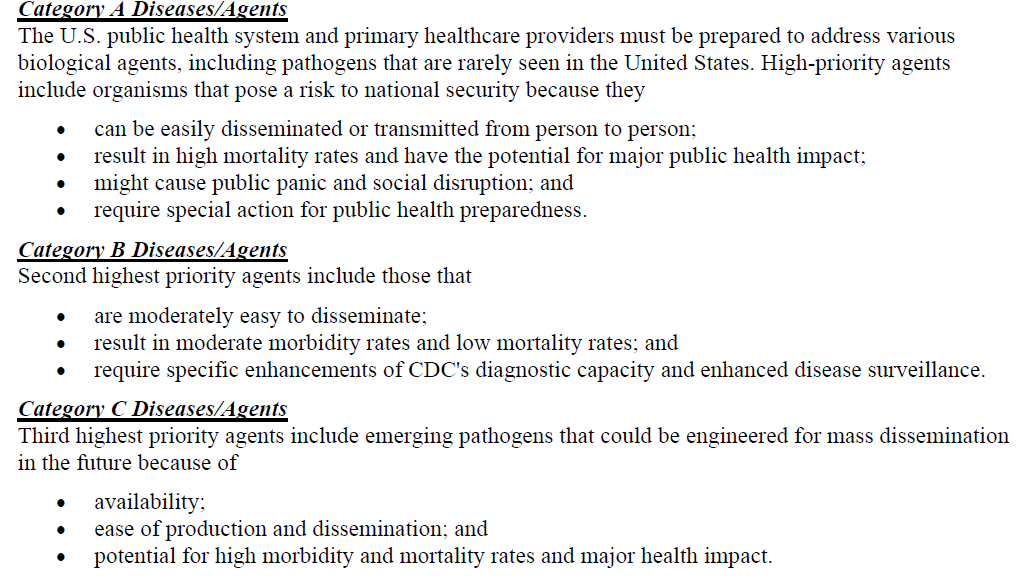 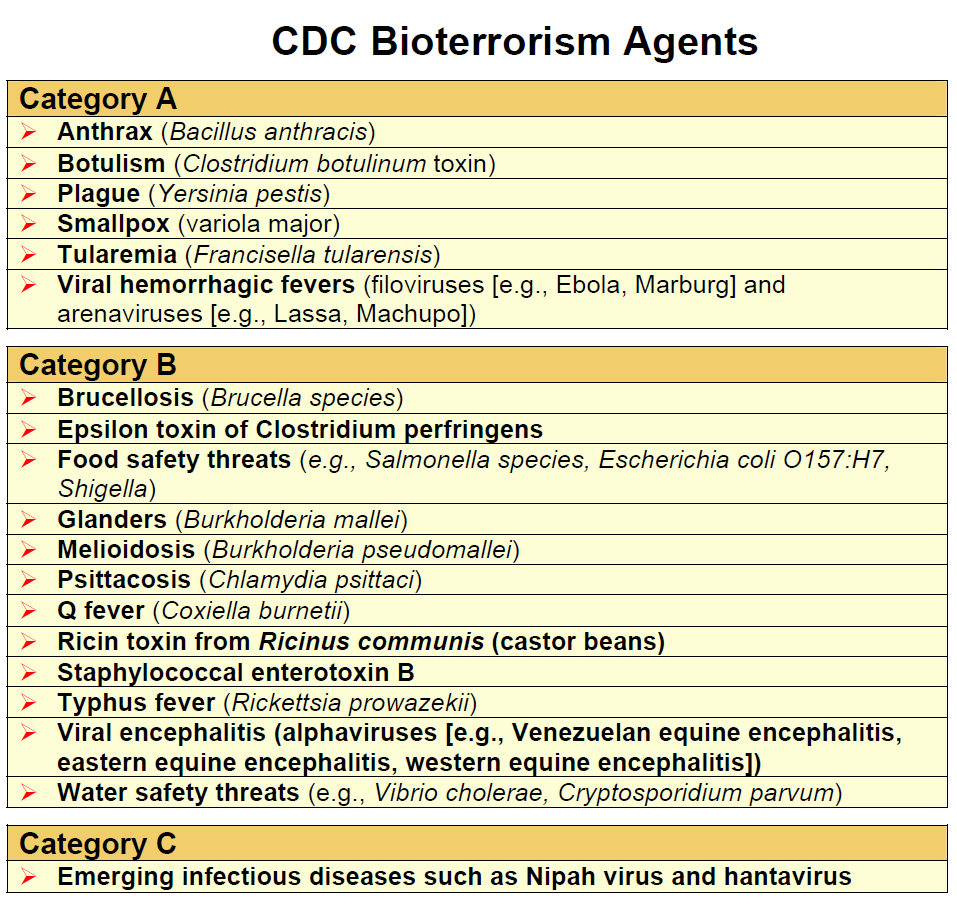 Smallpox virus as BW
DNA virus whose genetic code has been sequenced
Has long been used as biological warfare
WHO in 1980 declared the eradication of smallpox worldwide
Supposedly only two well guarded stocks of smallpox virus remain in world-Russian and American lab.
Korea and China also suspected of having stocks of smallpox virus.
Bulk of world’s population is susceptible to smallpox as vaccination is no longer carried out.
Small pox
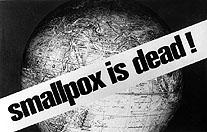 But not buried!
29
Smallpox virus as BW
Candidate for BW because of following characteristics:
Easily cultivated and large quantity of virus could be produced in a relatively short time.
Highly infectious, spread via respiratory route. One gram affect about 100 cases and disease can become global in 6 weeks.
Mortality is 50%.
Easy to genetically engineer, making current vaccines ineffective and adding virulence factor genome to make smallpox 100% fatal.
Smallpox virus as BW
Extremely hardy, survive on fomites (days-weeks).
No routine vaccination, so most world’s population susceptible.
No known treatment.
Takes 2 weeks to develop immunity after vaccination.
Even vaccinated individuals not immune to genetically engineered virulent virus.
Diagnosis of smallpox can be delayed as some physicians have never seen a case of smallpox.
Plague
Caused by Yersinia pestis
Released as  aerosols, rat fleas,
    infected rats
Bubonic, pneumonic and
    septicaemic 
Pneumonic -  man to man spread rapidly
Flea
Rat
- Vaccine  - Antibiotics
32
Plague
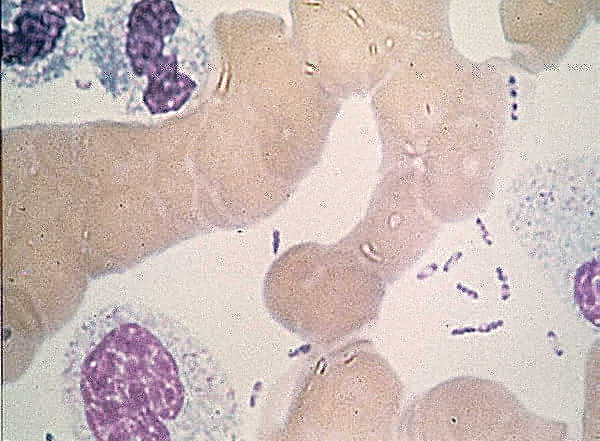 ‘Safety pin appearance’
(Wayson stain)
33
Plague
Bubo of plague
34
Tularaemia
Caused by Francisella tularensis
Enzootic in many countries
10 - 50 orgs by aerial route and 100 orgs by oral route infective
Gram -ve coccobacilli, 
Ulcers, lymphadenitis, septicaemia, pneumonia, 30 - 40 % fatality.
Incubation period 2 - 10 days
35
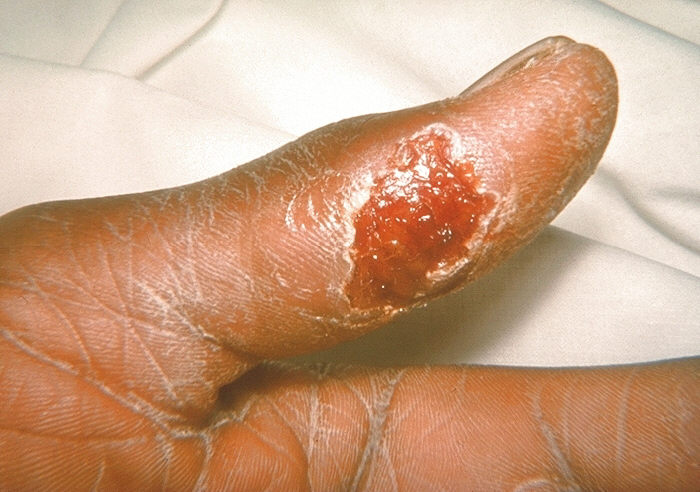 CDC/Emory University/Dr. Sellers. PHIL1344
[Speaker Notes: This photo shows the typical skin ulcer of ulceroglandular tularemia.]
Bacillus anthracis
Naturally contracted through wounds and through inhalation of spores (high mortality rate).
Cutaneous, pulmonary and intestinal anthrax.
Rapidly fatal in 85% cases.
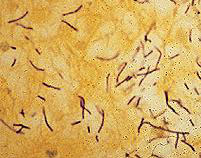 Bacillus anthracis
Lungs, meninges affected
 Skin ulcers  
 Intestine - if meat of    infected dead animals  consumed
No person to person transmission
Vaccine (human)   long procedure,      short protection
 Antibiotics
38
Anthrax
Widening of medistinum
Eschar on skin
39
Bacillus anthracis
Production of spores easy, cheap and no high technology required.
Spores have been called as ‘perfect germs’ for bioterrorism.
Extremely stable and stored indefinitely as dry powder.
Loaded in freeze dried condition and disseminated as aerosol with crude sprayers.
Bacillus anthracis
Lethal inhalation dose: one millionth of gram of anthrax spores.
Spores remain viable in soil for many years and renders the contaminated land unusable for non immune farm animals and man for years.
Strains of increased virulence and antibiotic resistance have been produced.
Bacillus anthracis
Prevention: vaccination
Treatment: antibiotics if diagnosed in time; Ciprofloxacin and Doxycycline.
Continue antibiotic treatment for 60 days as remain dormant in lung.
Viral Haemorrhagic Fever Group (VHF)
Ebola virus
  First noticed in Sudan, Zaire in    1976
 319 cases in Zimbabwe in 1995
 Death in a week, connective tissue    liquefies, patients ooze blood,    tissue from orifices
 Patients ‘twitch, shake and   thrash to death’
 Spread unclear
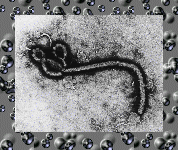 43
Viral Haemorrhagic Fever Group (VHF)
Marburg Virus 
 3 outbreaks in Africa,  
 1 in Germany
 Spread  ?Aerosol, direct   contact, blood
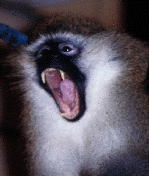 44
Viral Haemorrhagic Fever Group (VHF)
Hanta Virus -  fever with renal complications, respiratory distress
 
Other viruses
Dengue, Yellow fever by bite of mosquito 
Japanese Encephalitis 
Argentine Haemorrhagic Fever (AHF)
Lassa fever   
Crimean-Congo Haemorrhagic Fever (CCHF)
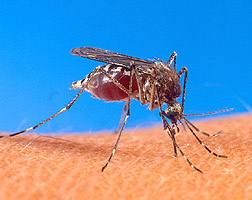 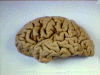 45
Botulinum toxin
Botulinum toxin (Botox)-most toxic
Minute quantities(in the dot of ‘i’) can kill 10 people.
Produced by Clostridium botulinum, obligate anaerobe.
Highly considered as biological weapon
Grow on ordinary media, tasteless and odorless.
Botulinum toxin
Can be absorbed through mucous membrane, so aerosol dispersal and through municipal water or food supplies.
Unstable in air, destroyed by brief boiling.
Symptoms are delayed (2-14 days), irreversible damage before victims realize what happened.
Treatment: polyvalent immune serum that prevents the toxin from binding to receptors in nervous system.
No effective vaccine
Clostridium perfringens
Enters through wounds
Gas gangrene
Most common agent causing food poisoning
Aflatoxin
Carcinogen; from molds
Induce liver cancer
Man and many animals susceptible
Can be loaded in missiles and bombs
Ricin
Protein toxin extracted from castor bean plant
Used to target single individual for assassination.
BULGARIAN UMBRELLA
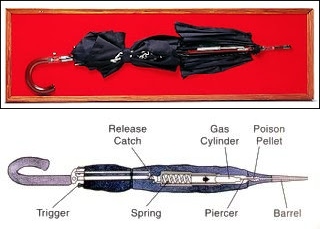 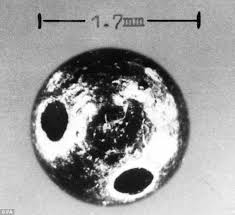 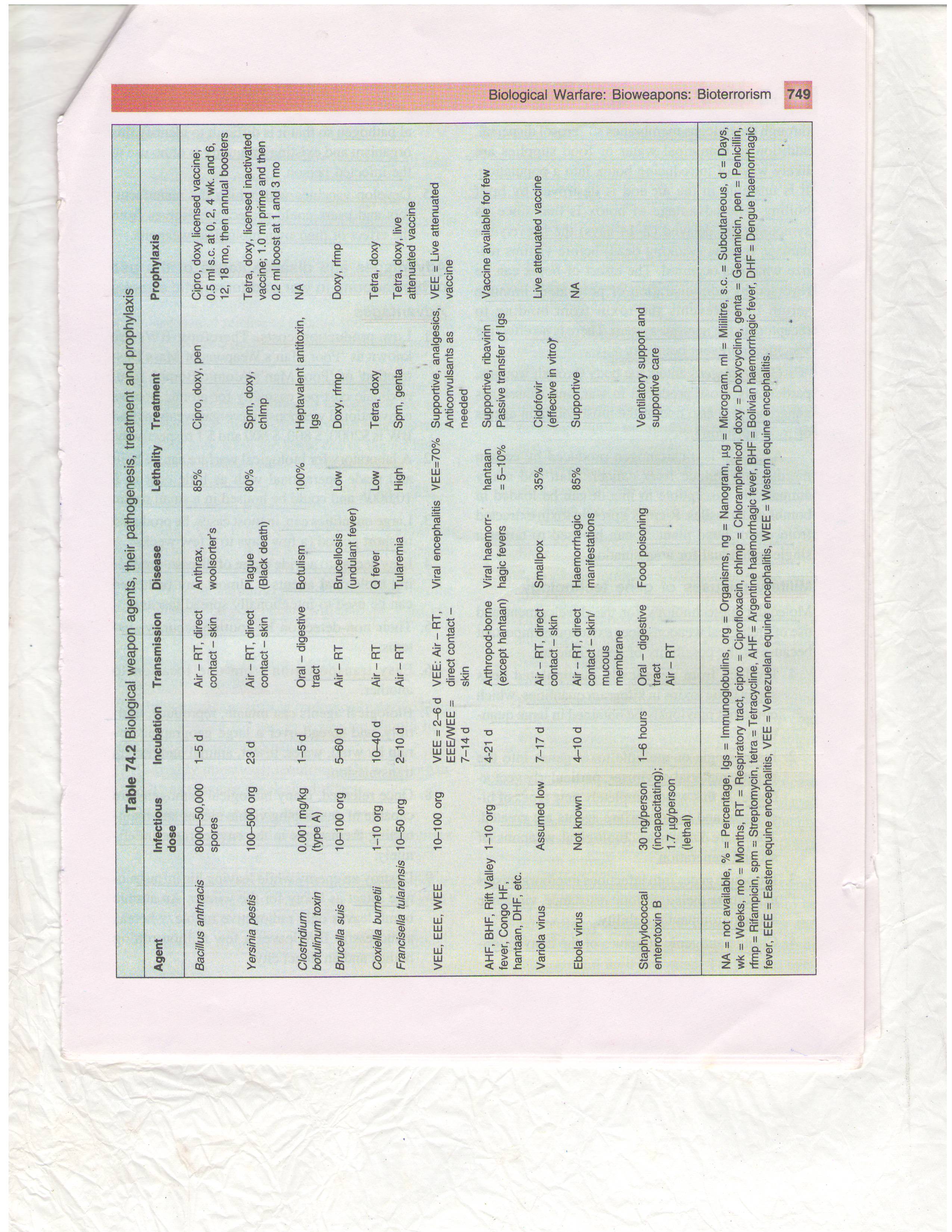 Epidemiological clues of BW attack
Presence of large epidemic with similar disease or syndrome, especially in discrete population
Many cases of unexplained death or disease
More severe disease than usually expected for a specific pathogen or failure to respond to standard therapy.
Unusual routes of exposure for a pathogen
Disease is unusual for a given geographical area or transmission season.
Disease normally transmitted by a vector that is not present in the local area.
Single case of disease by an uncommon agent(smallpox, viral hemorrhagic fevers)
Disease that is unusual for an age group.
Epidemiological clues of BW attack
Unusual strains or variants of organisms or antimicrobial resistance patterns different form those circulating.
Similar genetic type among agents isolated from distinct sources at different times or locations
Higher attack rates in those exposed in certain areas, such as inside a building.
Disease outbreaks of the same illness occurring in the non contiguous areas.
A disease outbreak with zoonotic impact
Intelligence of a potential attack, claims by a terrorist or aggressor of a release, discovery of munitions or tampering.
Response to a bioterrorist attack
Timely surveillance
Clinician awareness of syndromes of BW
Epidemiological investigation
Precise and early Laboratory diagnosis
Good communication
56
Early recognition & reporting   
‘First responders’ are the public health and medical communities
General Practitioners and local health authorities
Syndromic approach 
Establish good communication system and electronic networking
Establishment of Labs
Nuclear and CW require separate specialized centers
Specialized equipment, trained personnel for detection
For BW  agents no separate establishment needed  
Existing hospital labs require strengthening with equipment and minimum training
58
Laboratory Response Network(CDC)
Different level of laboratories
Level A
Level B
Level C
Level D
Specimen collection ...
General precautions
Personal protection measures
Safe handling of Blood as for HIV
Vaccination, if available (HBsAg)
Samples in leak proof screw cap containers
Autoclave / Incineration of waste
60
Specimen collection ...
Environmental samples (Bacteria)
    Air
Centrifugal Air sampler for plates 
Bacterial culture on Trypticase Soy agar
Water
Membrane filtration
Bacterial Culture of membrane
61
Specimen collection ...
Environmental samples (Bacteria)
	Anthrax powders’ in periphery
Avoid opening of suspected letters in open
Gloves and masks (moistened)
Not under a fan or near window, closed room
None else in room, hold breath while opening
Scissors to gently cut open letters, ‘peep’ for suspicious powders. If present quickly seal and send to Ref lab.
62
Specimen collection ...
Patient samples  
Syndromic approach
Two samples preferred - one of bacterial agents, one for viral agents
 Respiratory Syndrome
Suspected organism
Samples
B. anthracis
Y. pestis
Fr.tularensis
C. burnetti
Adenoviruses
Sputum
Throat washings  
Blood for culture (5 ml)
63
Specimen collection ...
Fever syndrome...  
Fever with altered sensorium
Suspected 			Samples
organisms

JE Virus			 	Blood / serum
Eastern /Western 		              CSF 
equine encephalitis			
Yellow fever
64
Specimen collection ...
Fever syndrome...  
Fever with hemorrhages
Suspected 			Samples
organisms

Yellow fever  		 	Blood / serum
Dengue Hemorrhagic fever 		CSF 
Lassa fever 			               Lung washing
Ebola, Marburg
65
Specimen collection ...
Fever syndrome...  
Fever with rash
Suspected 			Samples
organisms

Small pox  		 	              Blood / serum
Buffalo pox	 		              CSF 
Rubella				Vesicular fluid
Rickettsiae
66
Specimen collection ...
Jaundice  
Suspected 			Samples
organisms

Hep A virus  		            Blood / serum
Hep E virus	 		Stool
Yellow fever
67
Specimen collection ...
Other specimen  

Viscera from autopsy material
     including 
Brain
Liver
Kidney
Transported in Viral Transport medium
68
Transport of specimen
Packing
Leak proof container, sealed
Packed with absorbent cotton
Second leak proof container, sealed
‘Biohazard’ sign on outer pack
Cold chain enroute
Transport
Personal courier
Airlines / Courier companies likely to refuse
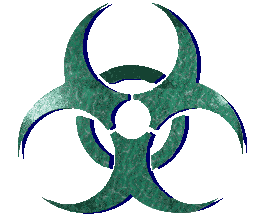 69
National Labs
DRDE 
NICD 
NIV
NICED
WHO
Other International Agencies
70
Roles of Clinicians
General Concepts
High level of suspicion

Unusual epidemiologic trends
Case clustering
Severe, fulminant disease in otherwise healthy
Unusual for the region
Similar disease in animals
[Speaker Notes: As the first responders in this new kind of terrorism, clinicians played a critical role during the 2001 outbreak of anthrax related to contaminated letters [3].  Because of this new threat, all physicians who might see patients at the first presentation of a bioterrorism-related illness should be able to recognize, manage and report such diseases.  There are a couple of concepts that are important for the recognition of any bioterrorism event, regardless of the etiology.  First, a reasonably high level of suspicion is needed to keep bioterrorism-related illnesses in the differential diagnosis because most of the likely agents are rare, or non-existent as naturally-occurring diseases.  The old adage of “When you hear hoofbeats, think horses instead of zebras” needs to be amended to say “…think horses but don’t forget to consider the zebras”.  Secondly, physicians should be conscious of any unusual epidemiologic trends that might suggest a biological weapons release or a naturally emerging infectious disease.  For example, an unusual clustering of cases in a geographic area or among persons with common exposures should raise suspicion.  Other red flags include a large number of otherwise healthy people presenting with severe disease, the identification of diseases that are typically not found in the geographic area, and a sudden increase in sick or dead animals, as many of the potential bioterrorism-associated diseases are zoonoses [4].]
Roles of Clinicians
For specific Bioterrorism (BT) diseases
Recognize typical BT disease syndromes
Perform appropriate diagnostic testing
Initiate appropriate treatment/prophylaxis
Report suspected cases to proper authorities
1) Local health department
2) Hospital epidemiologist
3) Infectious Disease consultants
[Speaker Notes: Clinicians should be able to recognize the typical disease syndromes that would be encountered for the Category A diseases [2] and know how to make a preliminary diagnosis.  Physicians should also know how to appropriately treat and provide post-exposure prophylaxis for each of the major pathogens.  Finally, it is vital that all physicians know how to immediately report any suspected bioterrorism-related illnesses to the appropriate authorities.  Generally this will be the local and/or state health departments, as well as the hospital epidemiologist, infectious disease consultants and infection control specialists.  The local health departments will be able to provide information on specific samples needed for appropriate diagnostic tests [5].]
BW and International Laws
Geneva Protocol (1928) 
“ Protocol for the Prohibition of the Use in War of Asphyxiating, Poisonous or other Gases and of Bacteriological Methods of  Warfare”
 Signed on 17 Jun 1928, 108 State parties including India
Obsolete
73
BW and International Law
Biological Weapons Convention (1972)
‘Convention on the Prohibition of the Development,  Production and Stockpiling of Bacteriological (Biological) and Toxin Weapons and on their  destruction’
Signed 10 Apr 1972, in force from 26 Mar 75,
103 State parties
74
BW and International Law
US antiterrorism and Effective Death penalty Act, 1996 
   -Restricts interstate transfer of infectious material in USA
BW and International Law
Bioterrorism Act of 2002, US senate
  - Essential element of national preparedness against bioterrorism and focus is on the safety of drugs, food and water from biological agents.
PREVENTION
Preventive measures
Full international cooperation
Educate likely target populations
Coordinate the monitoring of potential procedures and biological warfare
Use of gas masks
Decontamination foam, best first response to chemical and biological attack.
Stockpile biological warfare fighting supplies
Preparedness is always beneficial. The defenders have to be lucky at all the time, but the destroyers have to be lucky just once